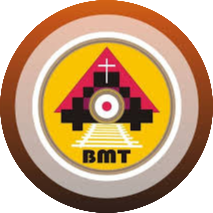 THỨ BA TUẦN XIVTHƯỜNG NIÊN C
Ca nhập lễ
Hết thảy chư dân, hãy vỗ tay, hãy reo mừng Thiên Chúa với tiếng reo vui.
Bài Đọc 1: St 19, 15-29
“Chúa cho mưa sinh diêm và lửa xuống trên thành Sôđôma và Gômôra”.
Trích sách Sáng Thế.
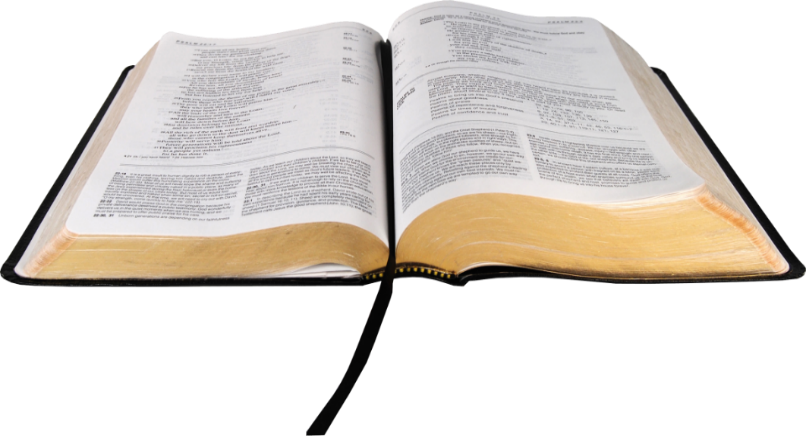 Đáp Ca:
Tv 25, 2-3. 9-10. 11-12
Ðáp:  Lạy Chúa, con nhìn xem tình thương Ngài trước mắt
Alleluia, alleluia! – Lạy Chúa, xin hãy phán, vì tôi tớ Chúa đang lắng tai nghe; Chúa có lời ban sự sống đời đời. –  Alleluia.
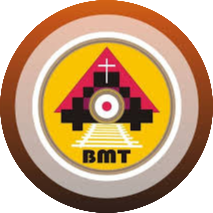 Phúc Âm: Mt 8, 23-27
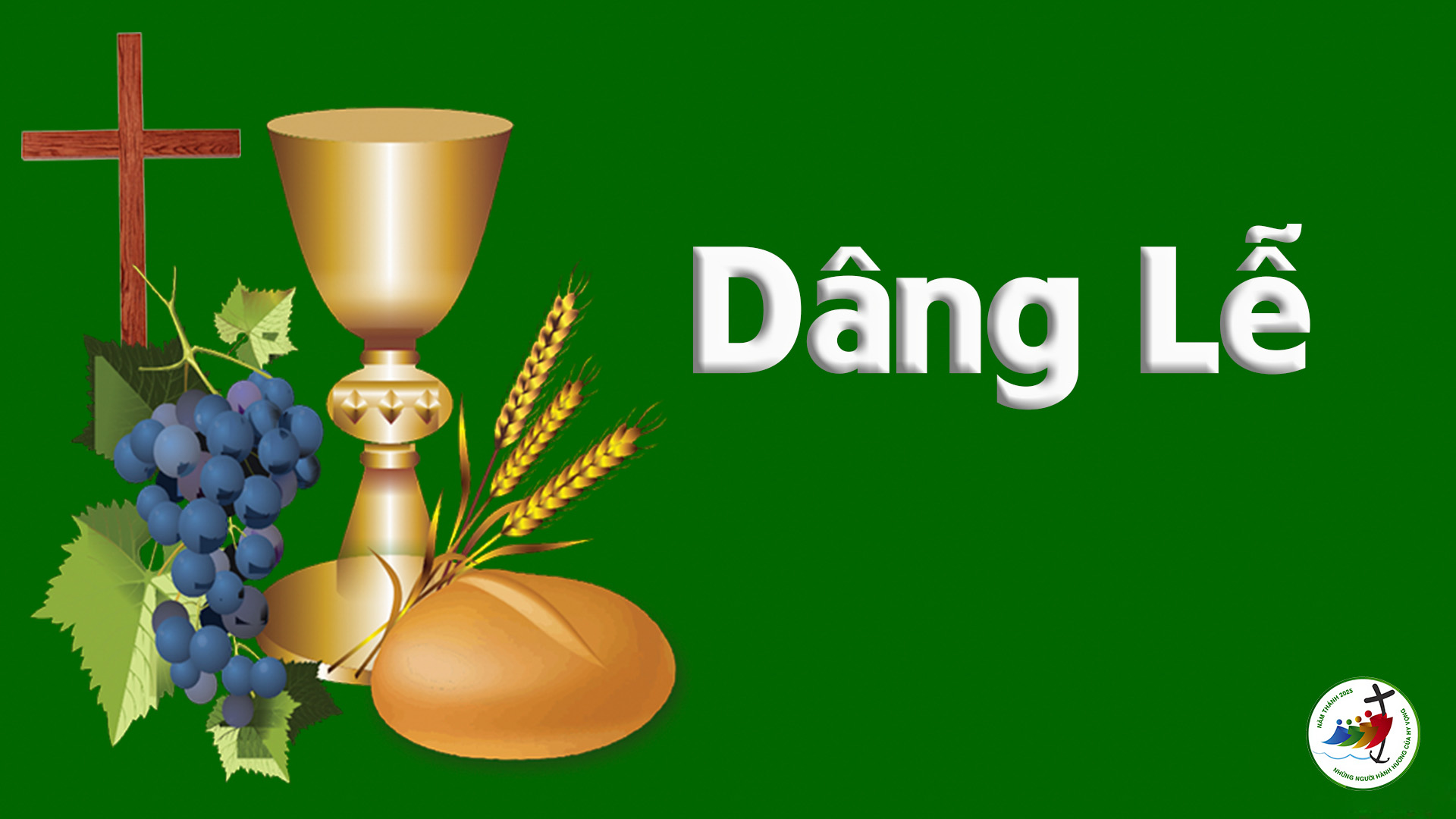 Ca hiệp lễ
Linh hồn tôi ơi, hãy chúc tụng Chúa, và toàn thể con người tôi hãy chúc tụng thánh danh Người.
Ca Kết Lễ
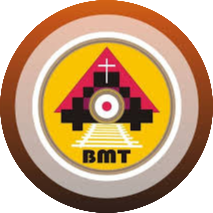 THỨ BA TUẦN XIVTHƯỜNG NIÊN C